CAMPAT
SUSTAINABLE ENVIRONMENTAL GLOBAL CAMPS
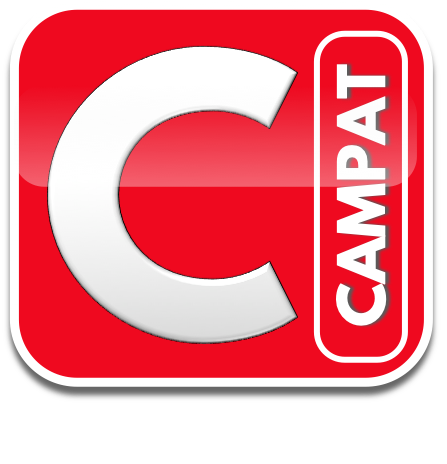 كامبات - السياحة البيئية المستدامة
مشروع المبادرة الوطنية للمشروعات الذكية 
بني سويف – مشروعات كبيرة الحجم
Campat  مشروع كامبات
إنشاء سلسلة من المنتجعات البيئية المعتمدة على مصادر الطاقة المتجددة و المرافق الداخلية و إنتاج الغذاء تستهدف الشباب والمتقاعدين الإجانب و الأوروبيين بالمحميات الطبيعية و الشواطئ و بجانب المناطق الأثرية و الطبيعية بتكلفة إستثمارية أقل و بنظام إقامة ممتد و تضم أنشطه و خدمات مخصصة لفئة الشباب و متطلباته بسعر مناسب تضمن التشغيل المستمر .
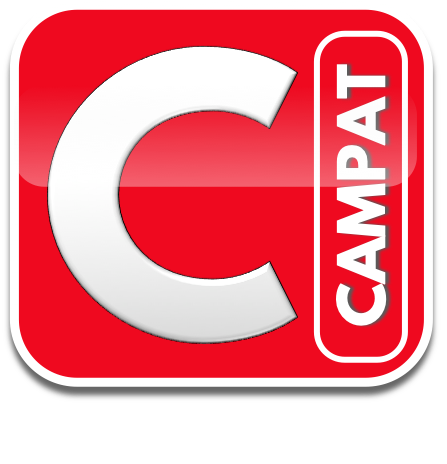 مقدم المشروع
محمد حسن 
المدير التنفيذي مؤسسة إستدامة 
الخلفية العلمية 
بكالوريوس تجارة إسكندرية 
إدارة أعمال . 
الخبرات : 
العمل في مجال الوعي البيئي و معايير الإستدامة
 إدارة أعمال عضو مجلس إدارة شركة ماريوت هيلز للتنمية المستدامة . 
مؤسس travelers federation Moven الإتحاد الفيدرالي للمسافرين - جينيف – سويسرا . 
مؤسس و المدير التنفيذي مؤسسة إستدامة 
مؤسس منصة حلول ( المنصة الإستشارية المستدامة ) 
رئيس مباردة سيرا لمواجهه تغيرات المناخ.
المستهدف من المشروع و مميزاته
المستهدف من المشروع
السياحة الأوروبية الممتدة الإقامة خاصة بسبب التغيرات المناخية الحالية. 
فئة السياحة الشبابية عالميا من خلال سلسلة معسكرات بيئية مستدامة بأنشطة مختلفة متوافقة مع الفئة العمرية المستهدفة. 
الشباب المصري الباحث عن إقامة طبيعية و تجربة المحميات و المخيمات متضمنا نظم ترفيه و تبادل ثقافي و إجتماعي سليم .
مميزات المشروع
مشروع سياحة مطور معتمد على الطاقة المتجددة و متوافق بيئيا. 
نموذج سياحي لقطاع الشباب بدمج النشاطات المختلفة الشبابية و الإهتمامات مختلفة. 
جذب شريحة سياحية جديدة محلية و دولية من قطاع الشباب. 
يستهدف مليون سائح شاب عالميا خلال ٤ سنوات من بدء التشغيل. 
يعتمد إعتماد كلي على المواد المحلية و المواد المعاد تدويرها و لا يحتاج إلى مرافق عامة. 
تعظيم العائد من الإمكانيات الهائلة للمحميات الطبيعية بنظام يحافظ على البيئة والتنوع . 
سلبي إنبعاثات الكربون .
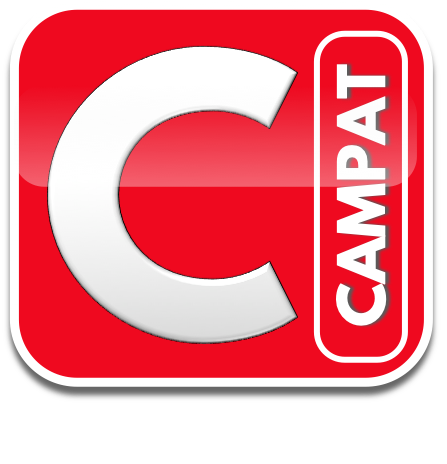 الأثر المتوقع من تطبيق المشروع
الأثر الاقتصادي المتوقع خلال 5 سنوات من خلال 8  فروع محليا   :
3000
90
800
مليون دولار
500
فرصة
ألف
ألف
عائد سنوي متوقع
عمل
ليلة إقامة
سائح
الأثر  الاجتماعي  المتوقع  :
حماية 
الموروث
الشعبي و الثقافي
زيادة 
صادرات الحرف 
اليدوية
تنمية 
المجتمع 
المحلي
الأثر  البيئي  المتوقع  :
200
ألف طن أقل
نشر 
الوعي البيئي
حماية 
الأنواع
3
إنبعاثات كربون
ملايين شجرة
مزروعة
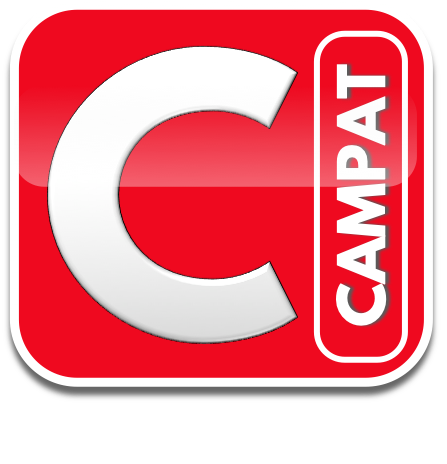 الخطوات التنفيذية
نسبة إنجاز فرع الساحل الشمالي تبلغ 75%  من بنية تحتية و محطة طاقة شمسية و نظام إنتاج المياه من الهواء الجوي. 
إبرام إتفاق مبدأي مع احد الشركات الألمانية المتخصصة في مجال السياحة تمهيدا لبدء تطبيق برامج السياحة الممتدة ( ٣   أشهر )
إعداد الدراسات الفنية لمواقع مستهدفة  بمحافظة بني سويف مثل كهف سنور و الحيبة و هرم ميدوم و الكورنيش الشرقي .
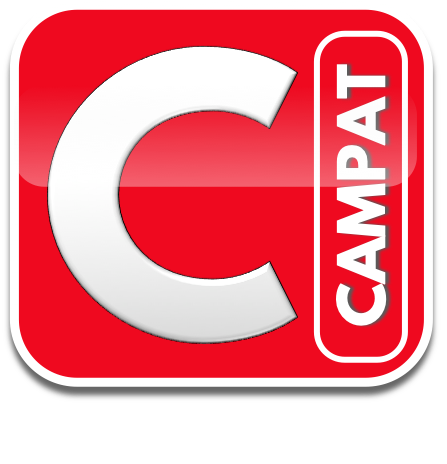 المستهدف تنفيذه
إنشاء ٨ فروع لكامبات محليا خلال ٥ سنوات .  
300 ألف عضوية لكامبات محليا و دوليا . 
إنشاء ٥ فروع عالمية لكامبات كسلسلة سياحية مصرية عالميا  للشباب .